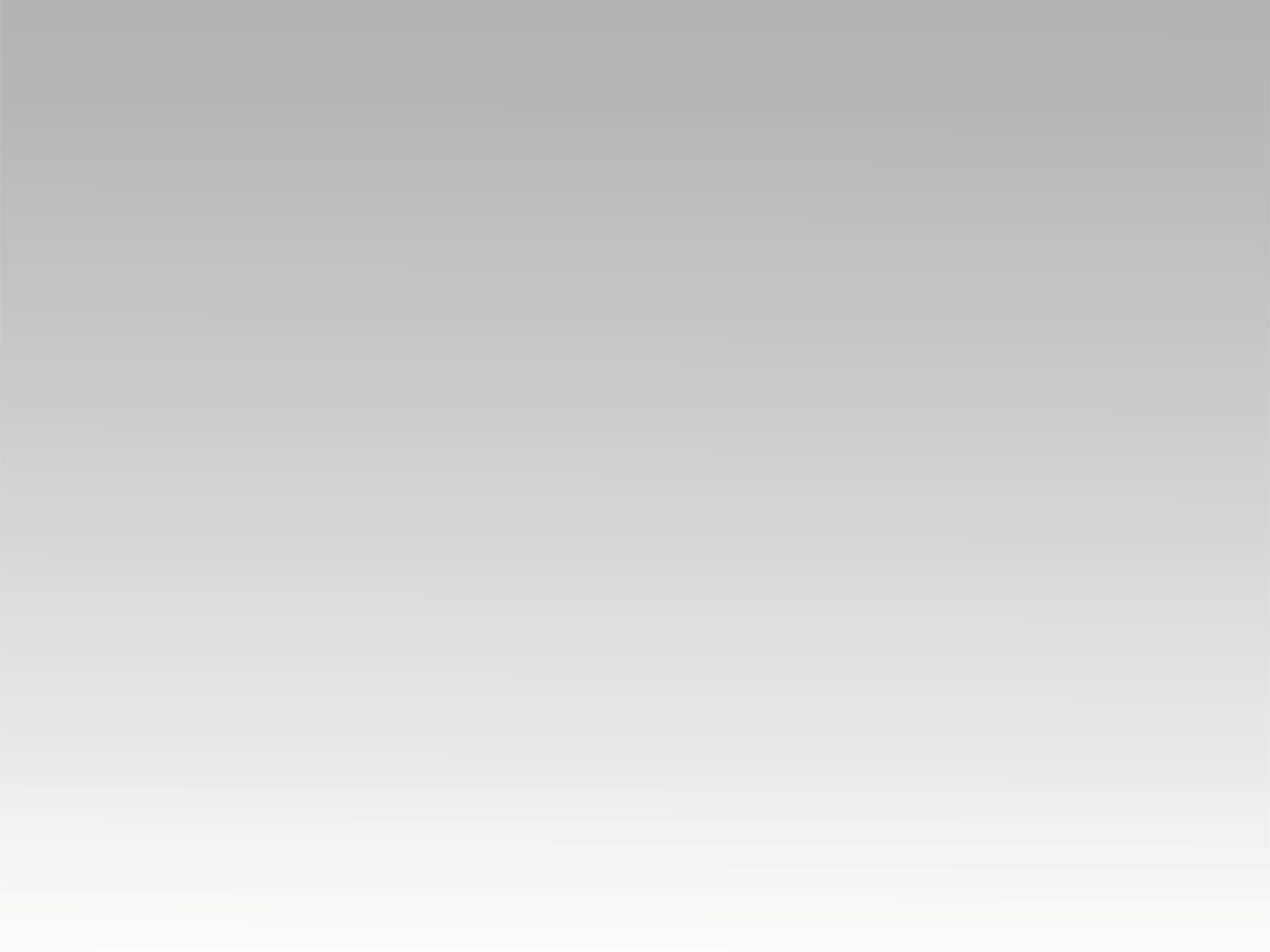 تـرنيــمة
أقدم وإليك أقدم
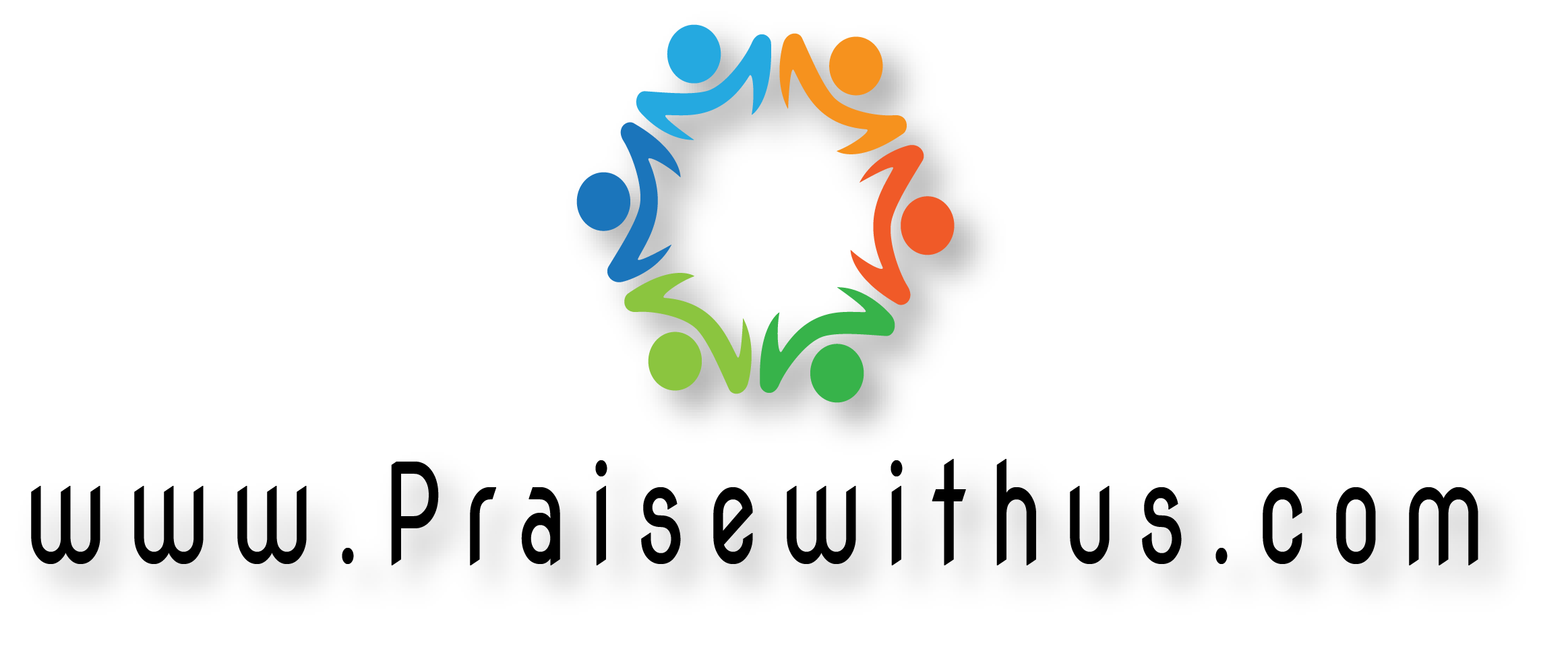 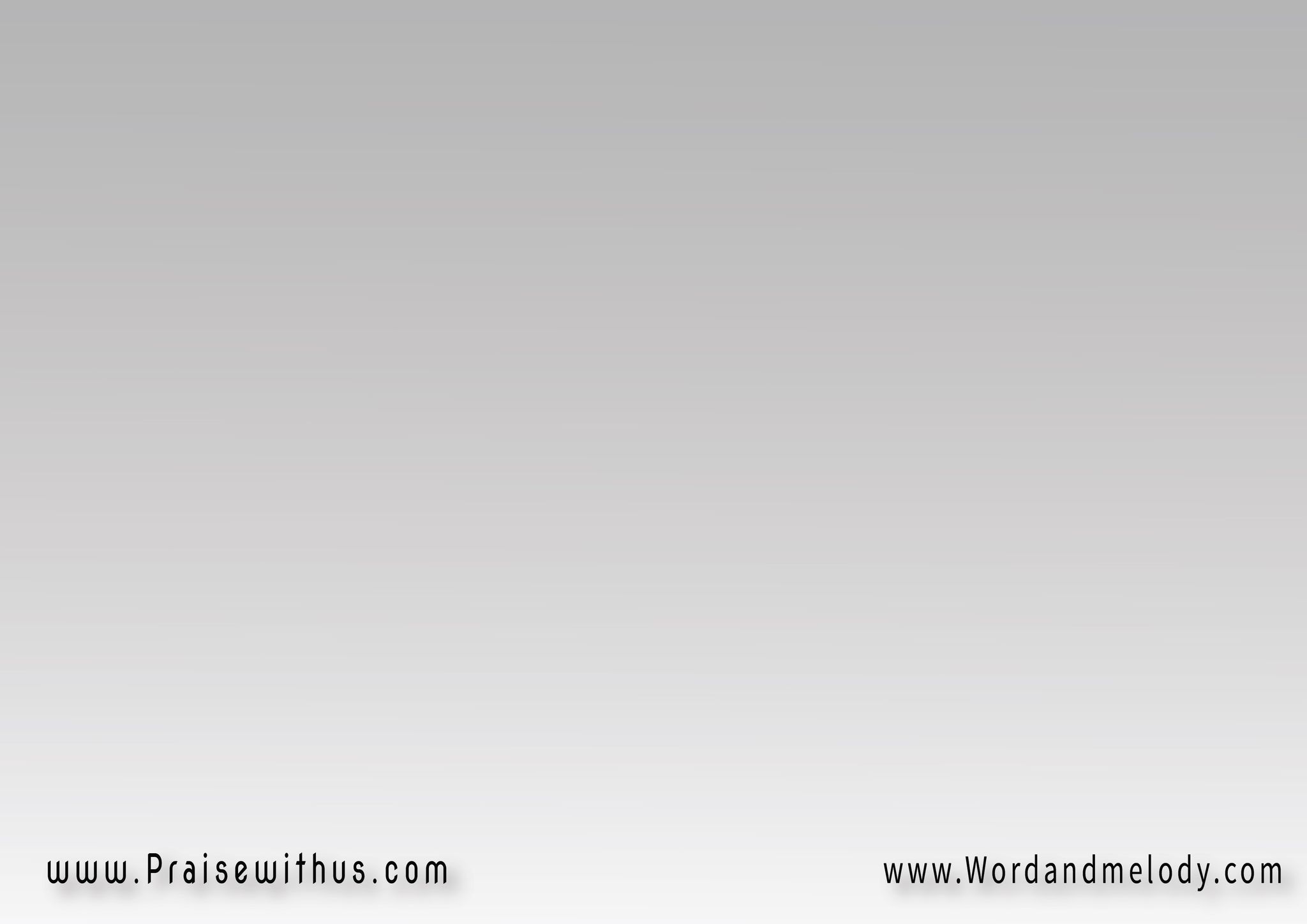 1 - أقدِّمُ وإليـــك أقدَّم
   في سجودي وأفعالَ إيماني
    أقرِّبُ وإليـــك أقرَّب
    فاقتَرِبَ منِّي في قُربـــــاني
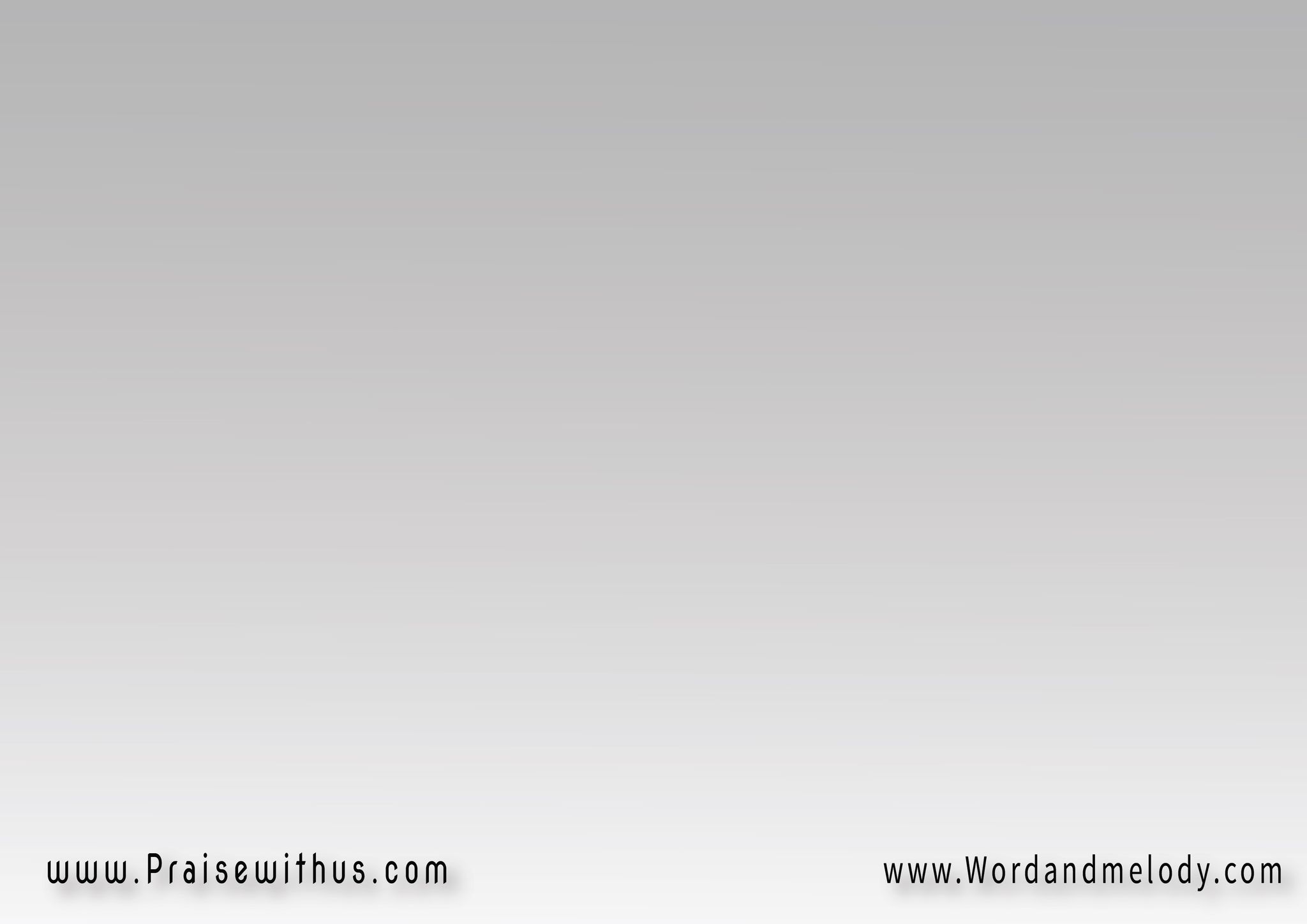 + فصعيدة عُمري أن آتي
يوميـــاً لَكَ عًبرَ صَلاتــــي
فَلتــــأتِ بِنورِكَ في قَلبــي
وَلتأتِ بِنارِك لِحيـــــَــــاتي
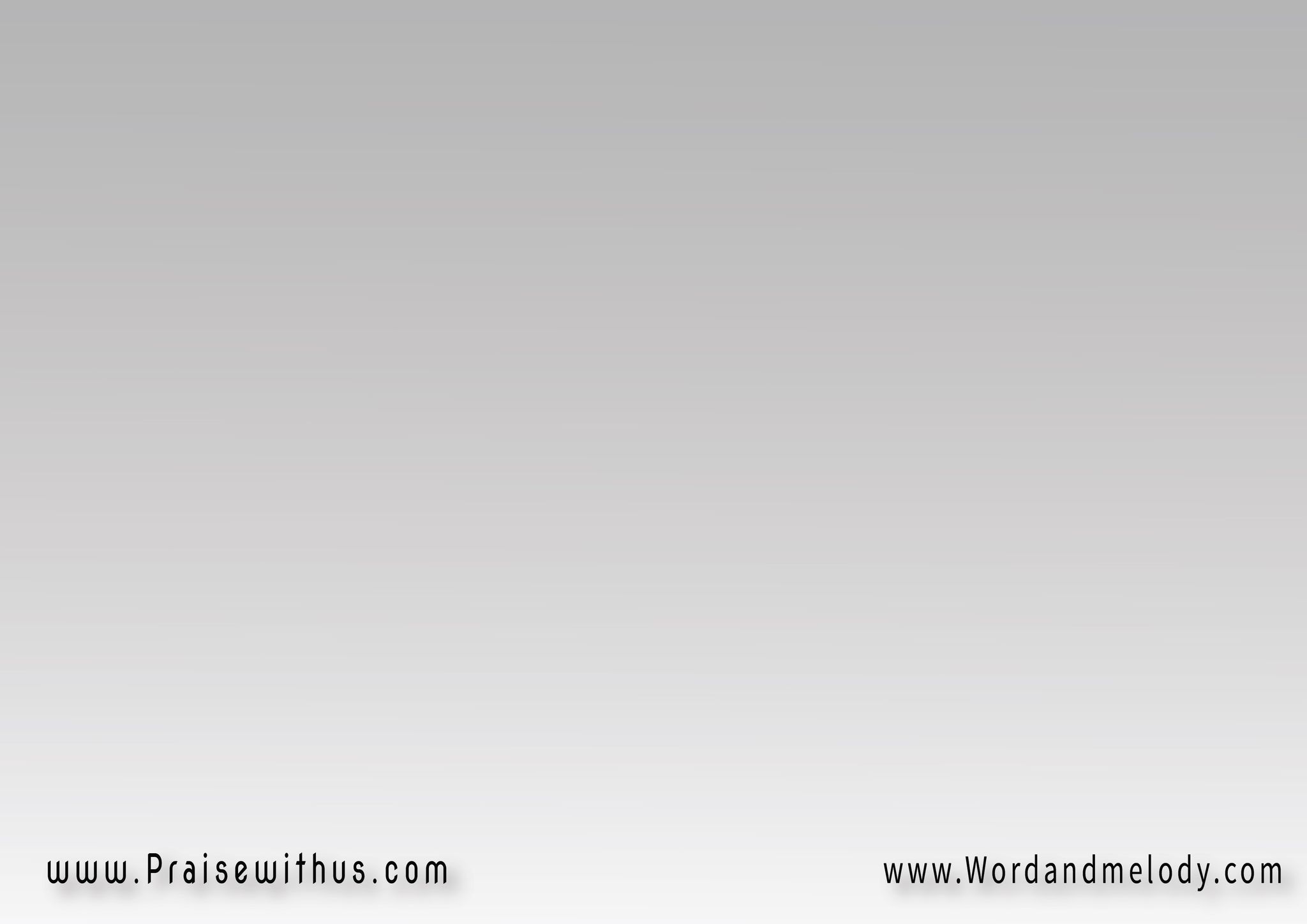 -2فأنا موثـوقٌ بِصَليبكَ
مَربوطٌ بِمَكانِ الحَرقِ
فاجعلني كخاتم في يديكَ
مُصَاغٌ بنيرانِ العِشقِ
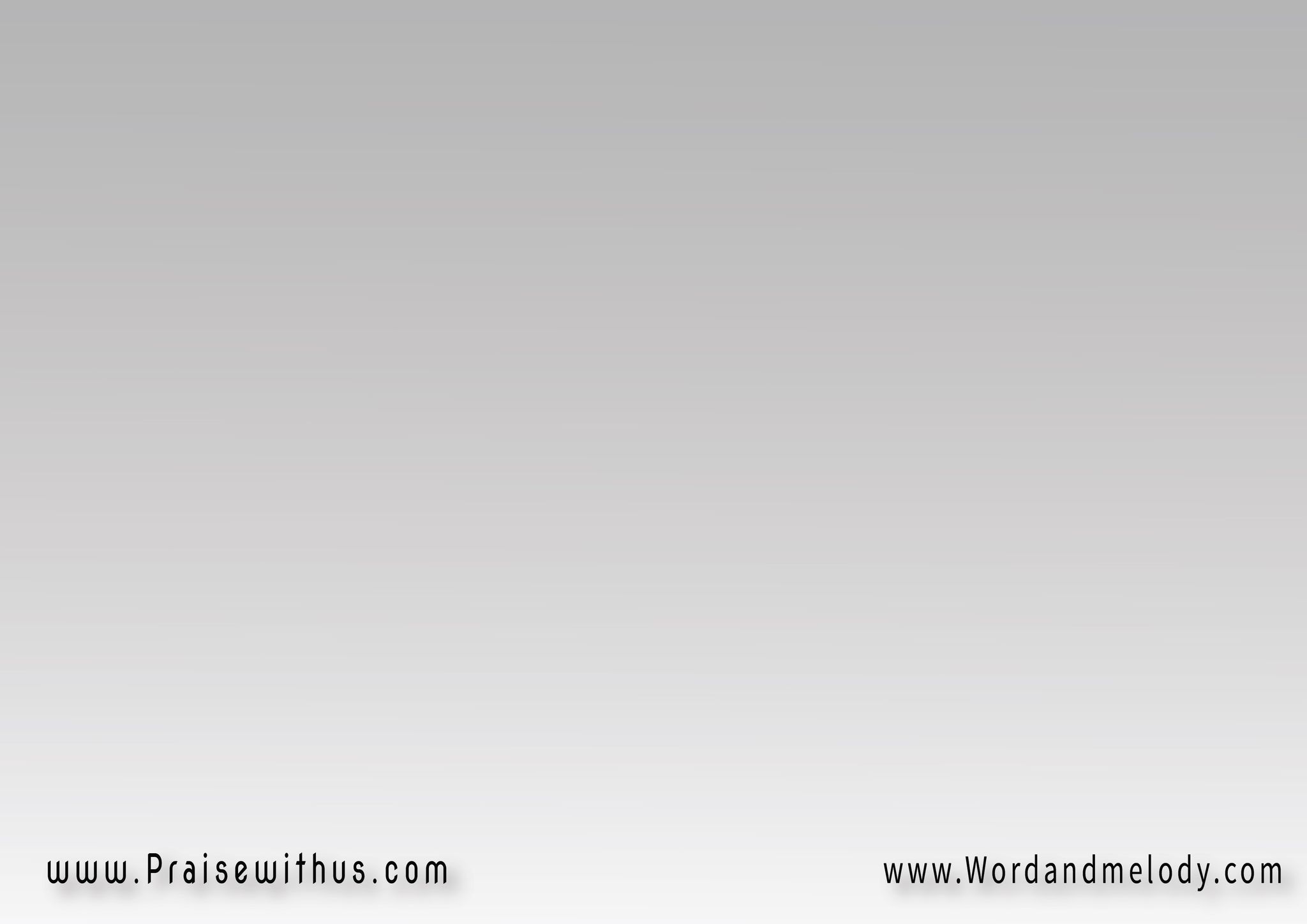 + فصعيدة عُمري أن آتي
يوميـــاً لَكَ عًبرَ صَلاتــــي
فَلتــــأتِ بِنورِكَ في قَلبــي
وَلتأتِ بِنارِك لِحيـــــَــــاتي
-3وبِجَمراتٍ مِن مَذبَحِكَ
مِسَّ شَفَتيَّ فَتُرضِيكَ
وبِروحِكَ اكمل بِيَديـــــكَ
إشعَالاً فيَّ أُعلِيـــــكَ
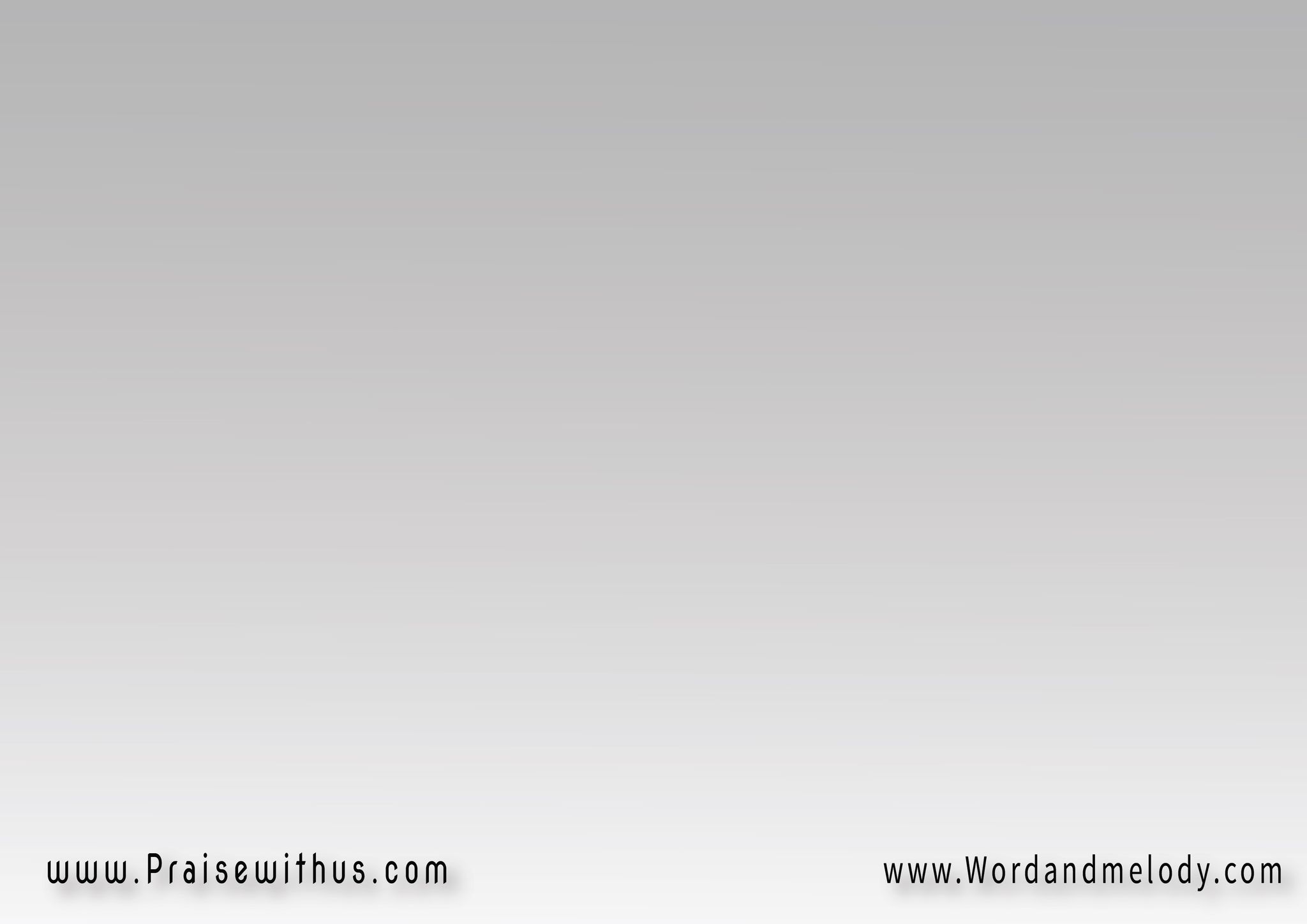 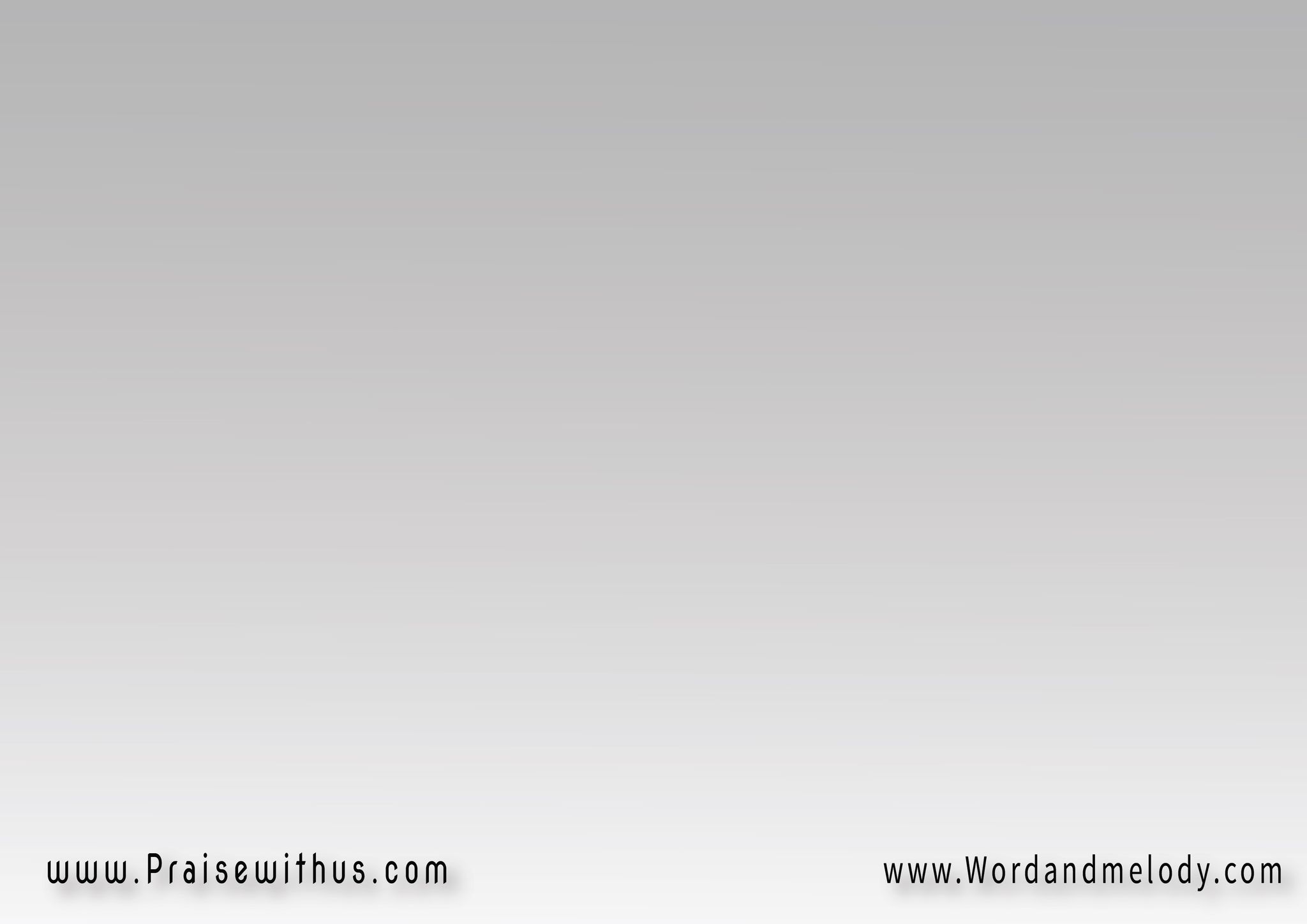 + فصعيدة عُمري أن آتي
يوميـــاً لَكَ عًبرَ صَلاتــــي
فَلتــــأتِ بِنورِكَ في قَلبــي
وَلتأتِ بِنارِك لِحيـــــَــــاتي
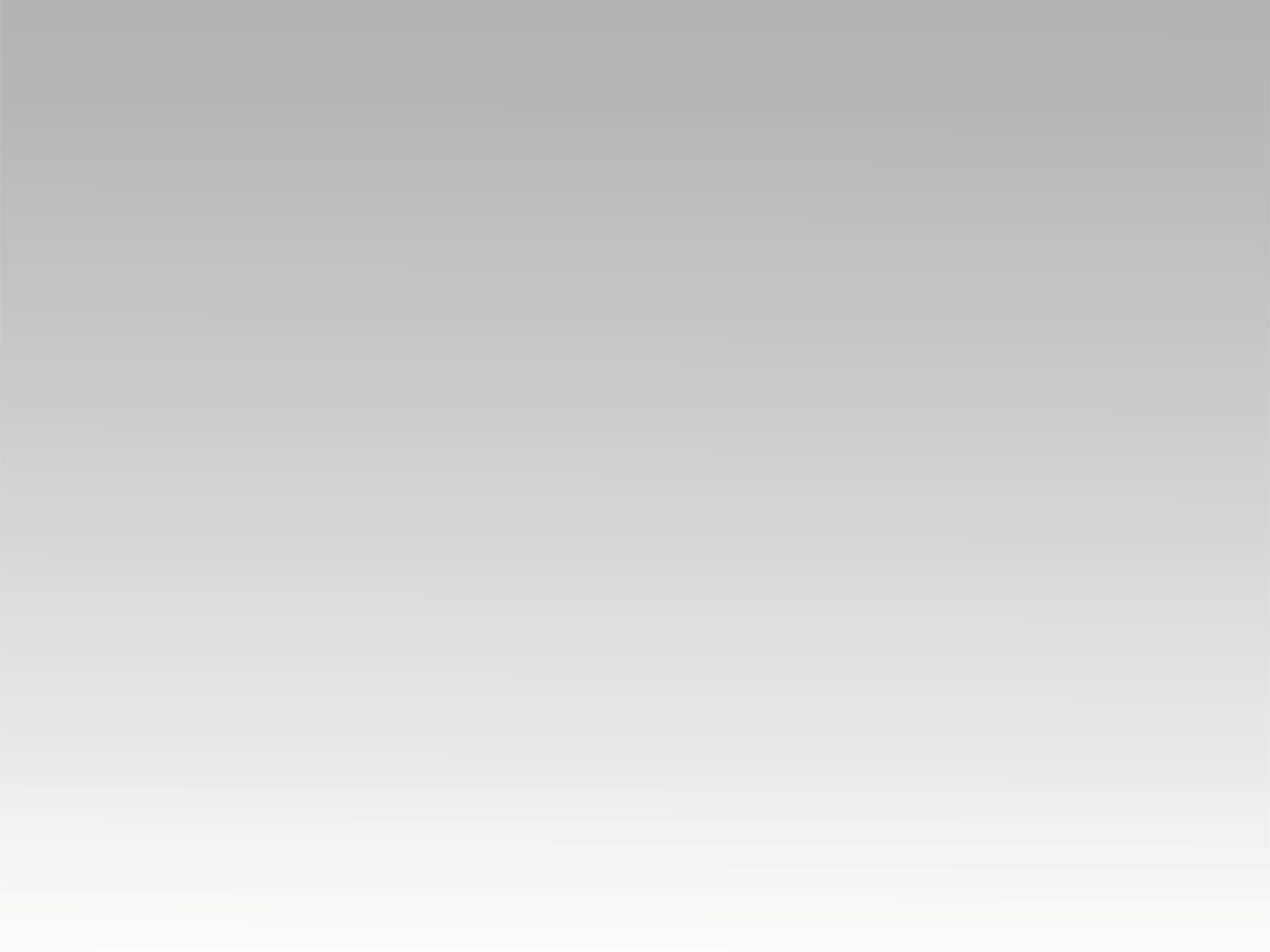 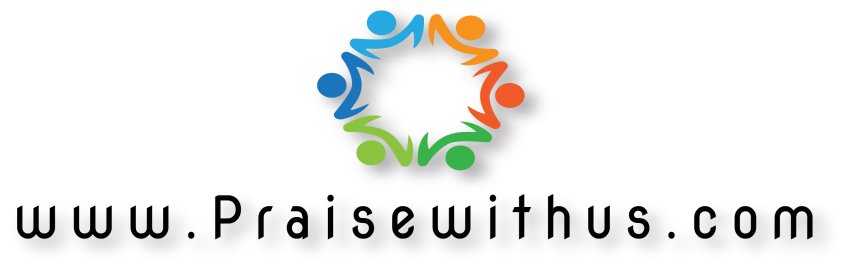